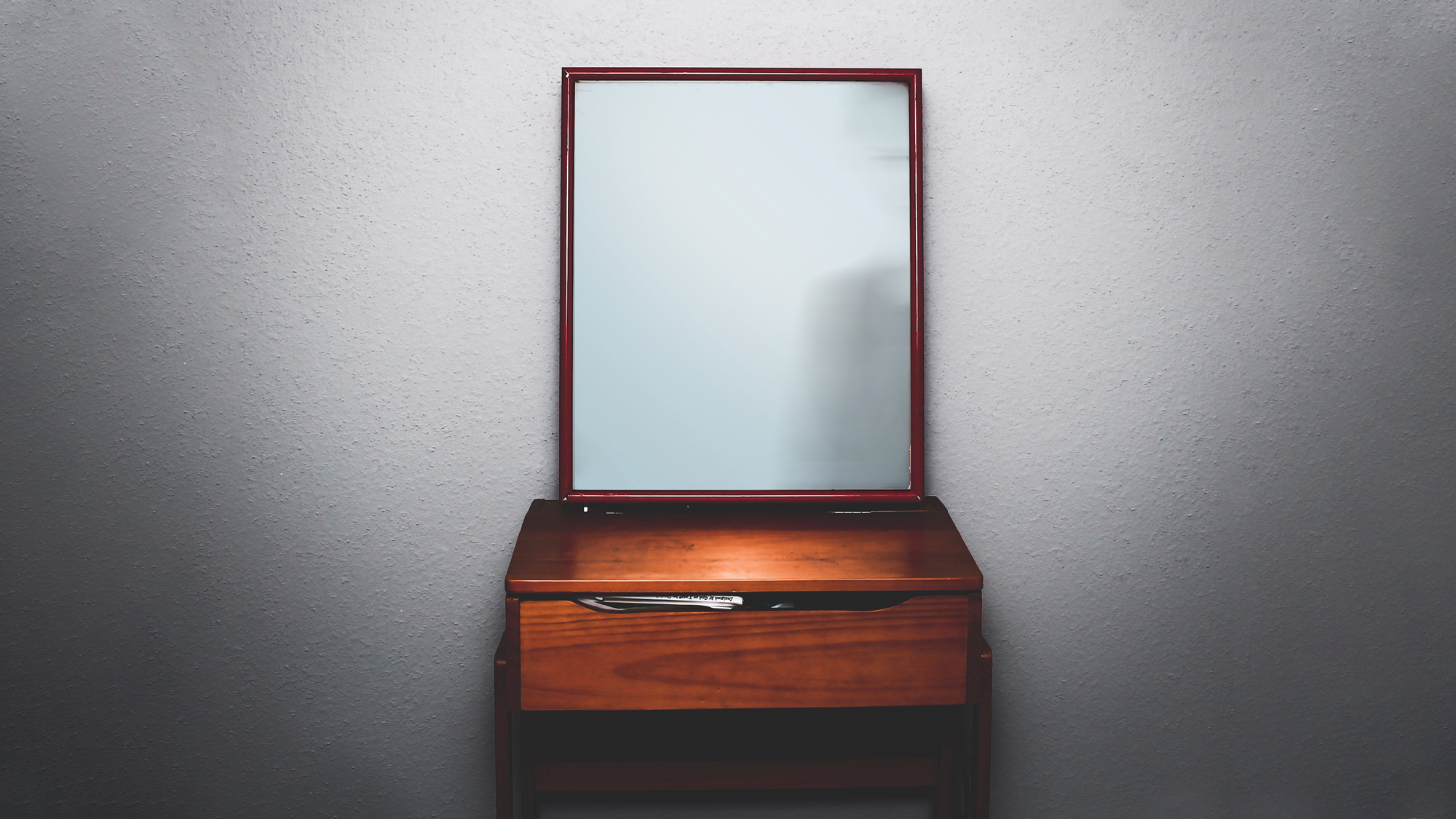 The Mirror of Truth
James 1:21-25
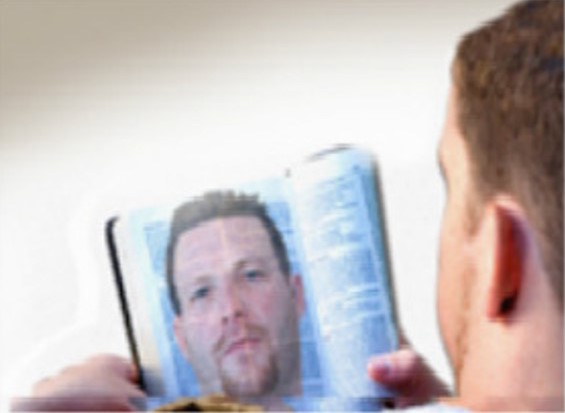 James 1:21-25
21 Therefore lay aside all filthiness and overflow of wickedness, and receive with meekness the implanted word, which is able to save your souls. 
22 But be doers of the word, and not hearers only, deceiving yourselves. 23 For if anyone is a hearer of the word and not a doer, he is like a man observing his natural face in a mirror; 24 for he observes himself, goes away, and immediately forgets what kind of man he was. 25 But he who looks into the perfect law of liberty and continues in it, and is not a forgetful hearer but a doer of the work, this one will be blessed in what he does.
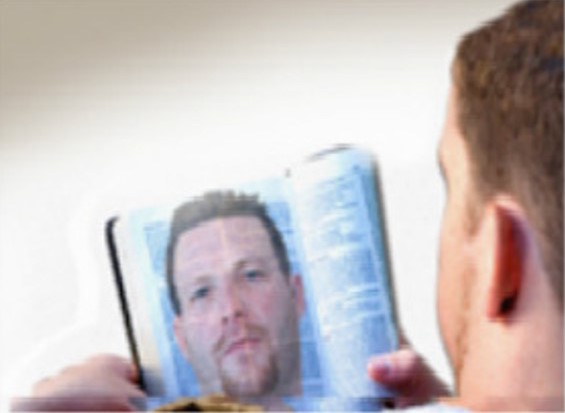 James 1:21-25
21 Therefore lay aside all filthiness and overflow of wickedness, and receive with meekness the implanted word, which is able to save your souls. 
22 But be doers of the word, and not hearers only, deceiving yourselves. 23 For if anyone is a hearer of the word and not a doer, he is like a man observing his natural face in a mirror; 24 for he observes himself, goes away, and immediately forgets what kind of man he was. 25 But he who looks into the perfect law of liberty and continues in it, and is not a forgetful hearer but a doer of the work, this one will be blessed in what he does.
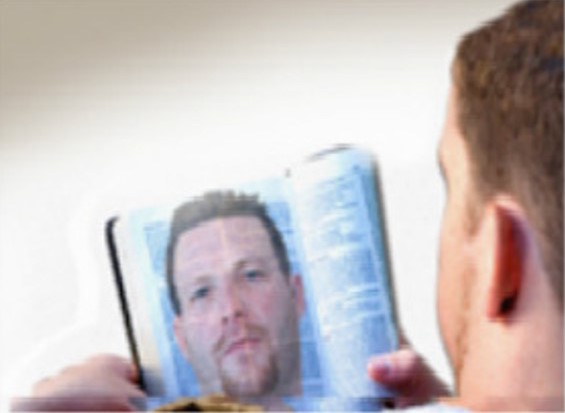 James 1:21-25
21 Therefore lay aside all filthiness and overflow of wickedness, and receive with meekness the implanted word, which is able to save your souls. 
22 But be doers of the word, and not hearers only, deceiving yourselves. 23 For if anyone is a hearer of the word and not a doer, he is like a man observing his natural face in a mirror; 24 for he observes himself, goes away, and immediately forgets what kind of man he was. 25 But he who looks into the perfect law of liberty and continues in it, and is not a forgetful hearer but a doer of the work, this one will be blessed in what he does.
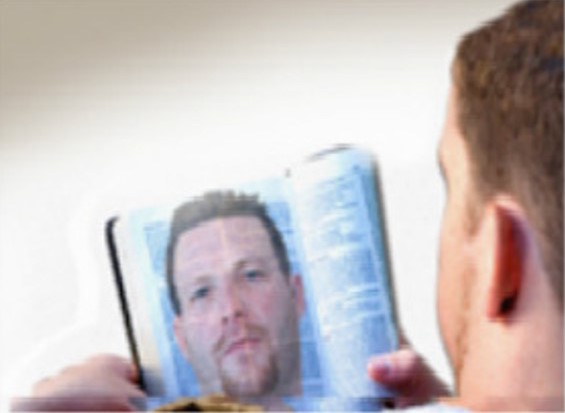 James 1:21-25
21 Therefore lay aside all filthiness and overflow of wickedness, and receive with meekness the implanted word, which is able to save your souls. 
22 But be doers of the word, and not hearers only, deceiving yourselves. 23 For if anyone is a hearer of the word and not a doer, he is like a man observing his natural face in a mirror; 24 for he observes himself, goes away, and immediately forgets what kind of man he was. 25 But he who looks into the perfect law of liberty and continues in it, and is not a forgetful hearer but a doer of the work, this one will be blessed in what he does.
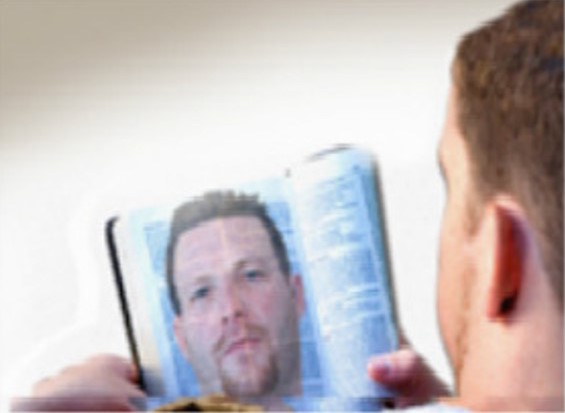 Elements of True Examination
Readiness to Look
1 Corinthians 10:12  Lest we fall
2 Peter 3:17  Beware lest fall or led away
2 Corinthians 13:5  “Examine yourselves … Test yourselves”
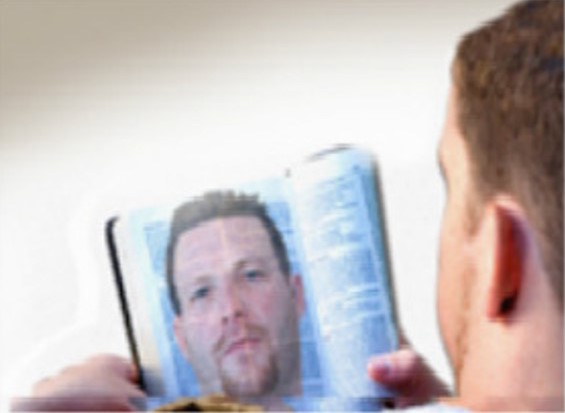 Elements of True Examination
Standard of Examination
1 Peter 1:22-25  Purified by truth (gospel)
John 17:17  Sanctifying done by truth
How sanctifying occurs (Eph. 5:25-27)
1 John 2:3-6  Knowing God  Obedience
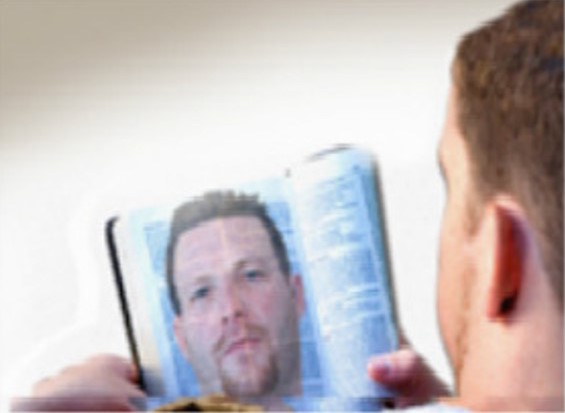 Elements of True Examination
Specific Points of Examination
Hebrews 3:12-14  Heart of unbelief
Hebrews 12:14-16  Bitterness – immorality
Acts 20:29-31  Falling to false teaching
Revelation 2:4-5  Leaving first love
Revelation 3:1-3  No works to perfection
Philippians 3:13-15  Single-minded pursuit
Reason for lists of sins prevalent in NT
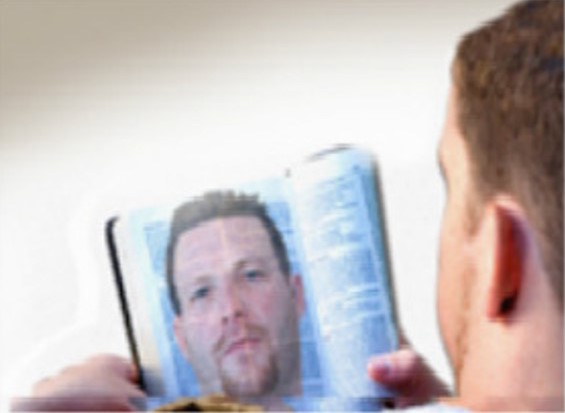 Elements of True Examination
Action after Inspection
Ephesians 6:13-17  Having done all… stand
1 Peter 1:13-17  Obedient – Be holy as God
Matthew 7:21-23  Must do will of God
Luke 8:19-21  How Jesus identifies family
Are we truly examining ourselves by the truth of the gospel?